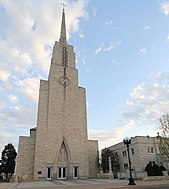 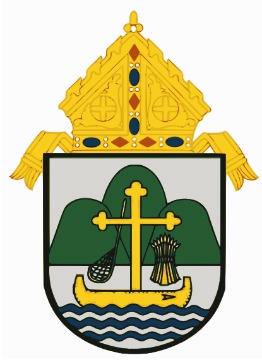 Diocese of La Crosse
Priest Unity Days
&
Consecrated Life
Refresher Course
Pastoral Guide 
to
Consecrated Virginity 
101
It is Virginity
for the sake of the Kingdom
It is a gift from God the Father…
As Jesus tells us in the Gospel… “For those to whom it is given”

                       
…It is He
             who 
               gives the grace 
                            of virginity…” 
Homily, Rite of Consecration
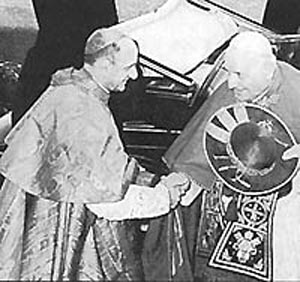 During the II Vatican Council it was Cardinal Montini who had promoted the restoration of the rite of consecration for virgins living in the world.
It is through his perseverance and intercession we have the 
restored Rite 
and the
‘Ordo Virginum’.
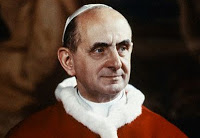 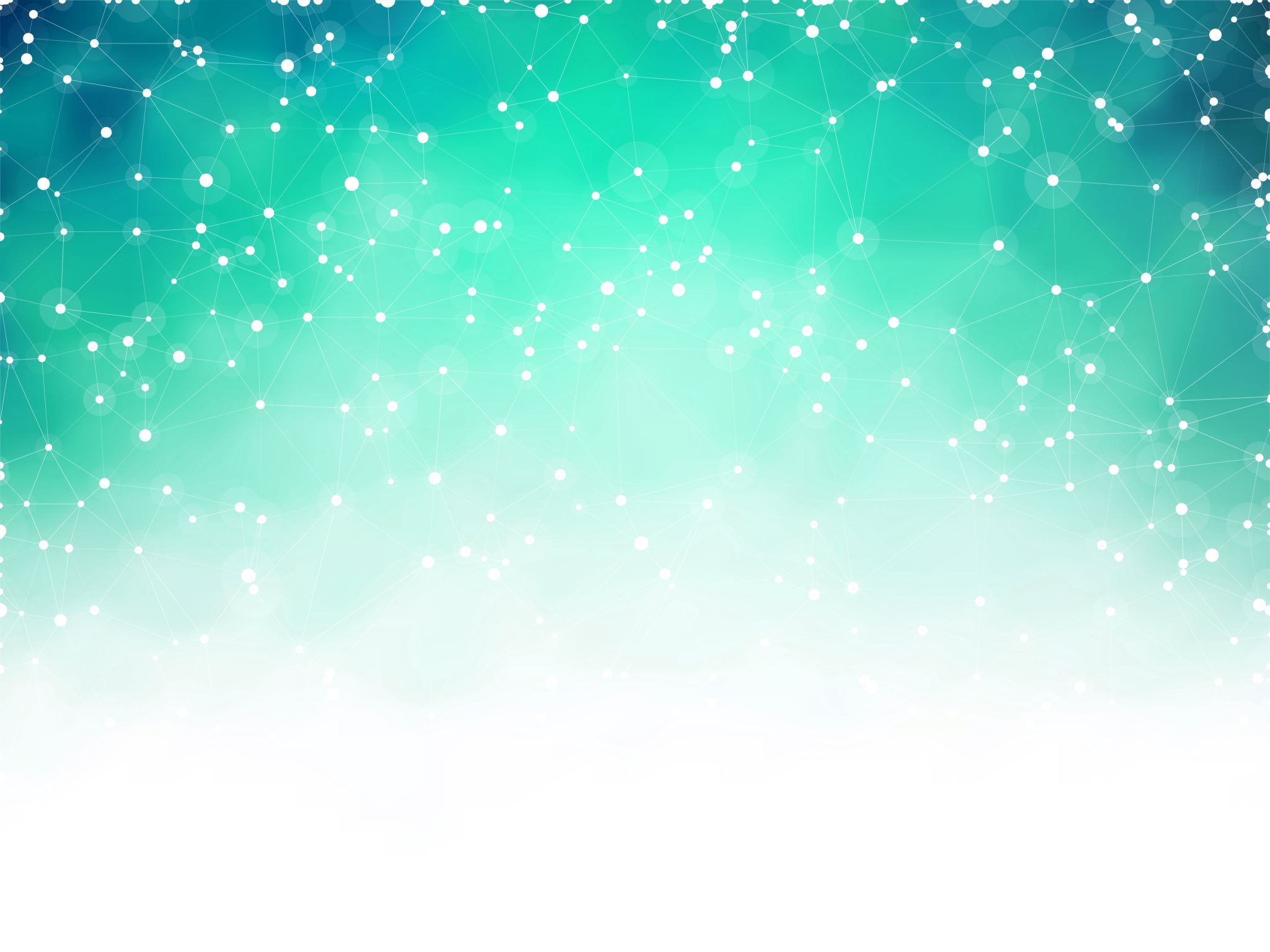 The Second Vatican council decreed that the rite for the consecration of virgins should be revised (cf. Constitution on the Sacred Liturgy, Sacrosanctum Concilium, no. 80).
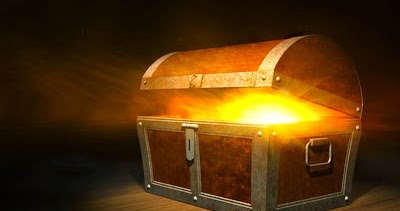 Pope Paul VIDecree for Promulgation May 31, 1970
“The rite for the consecration of virgins is one of the most treasured in the Roman Liturgy. Consecrated virginity is among the most excellent gifts bequeathed by Our Lord to his Bride, the Church.”
The Church provides the information about this consecration.
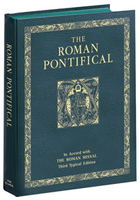 Recognized by the Church as an 
authentic form of consecrated life 
since Apostolic times, 
it not only has an official Rite 
found in the Roman Pontifical
including a Homily and Prayer of Consecration
(the spirituality and charism of the consecration)
Canon 604 § 1
§1 The order of virgins is also to be added to these forms of consecrated life. 
Through their pledge to follow Christ more closely, virgins are consecrated to God, 
mystically espoused to Christ 
and dedicated to the service of the Church, 
when the diocesan Bishop consecrates them according to the approved liturgical rite.
but also has it’s own Canon
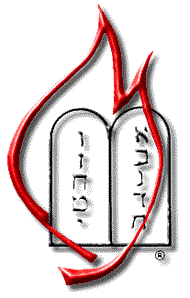 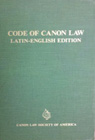 “The day of the Annunciation…is the origin of Christian Virginity:  ...born of the “Yes” of the Virgin to the divine maternity.” Joseph Cardinal Ratzinger Homily March 25, 1988
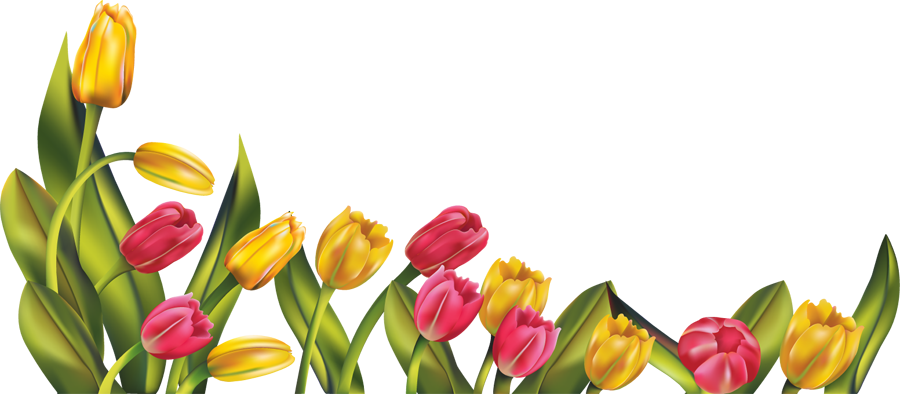 Pope John Paul II Vita Consecrata #7
It is a source of joy and hope
 to witness in our time 
a new flowering of the ancient Order of Virgins, 
known in Christian communities ever since 
Apostolic times.
As with all vocations, formation and continuing formation is essential
Formation is a path of 
gradual identification 
with the attitude of Christ 
towards the Father. 

Pope John Paul II Vita Consecrata
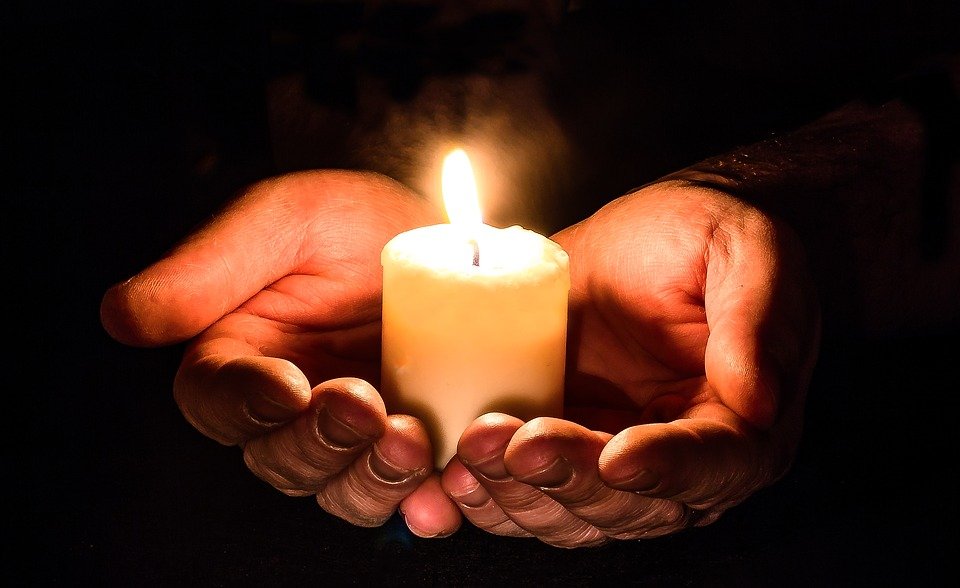 Vita Consecrata
Since the very purpose of consecrated life 
is conformity to 
the Lord Jesus in his total self-giving, 
this must also be the 
principal objective of formation.
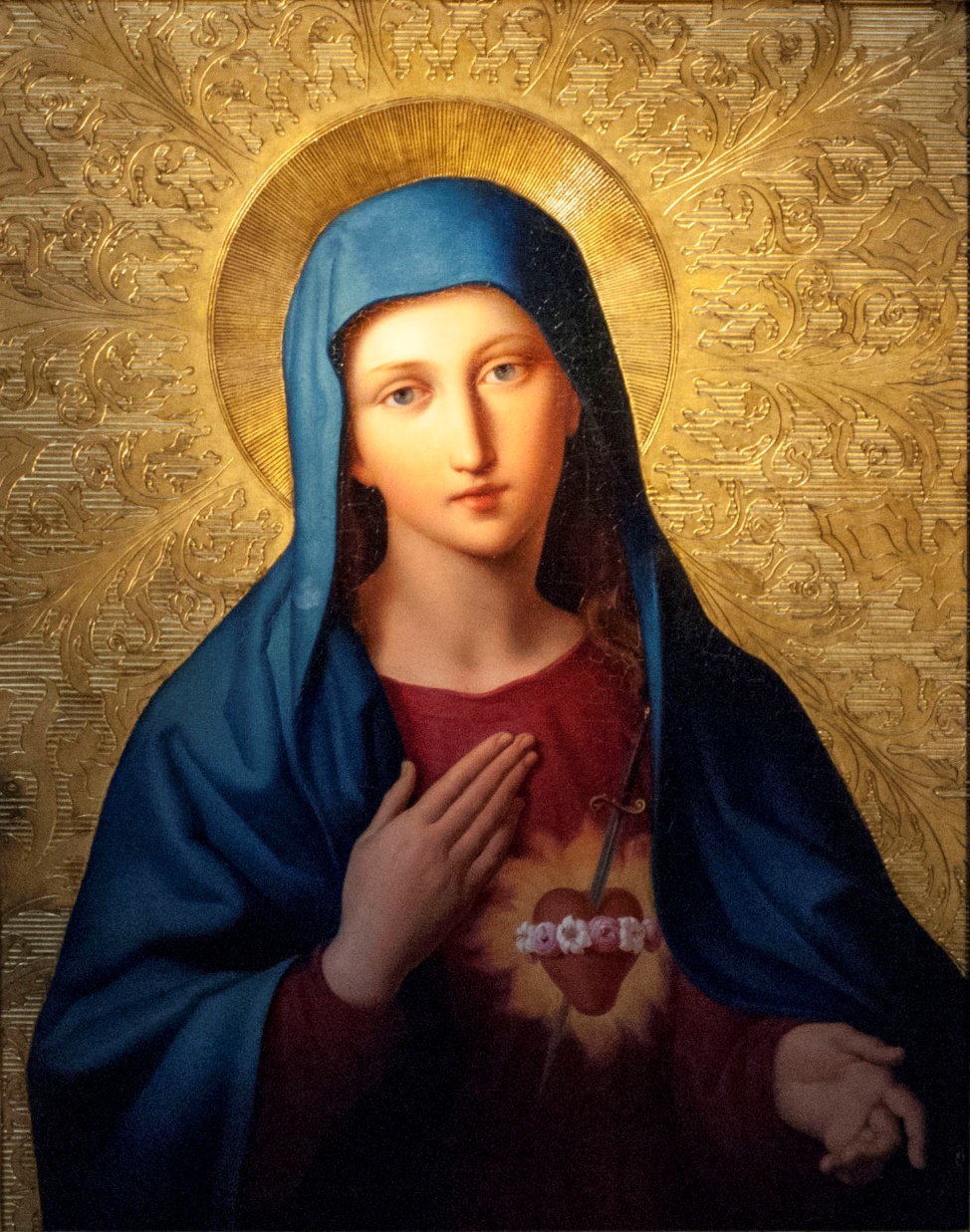 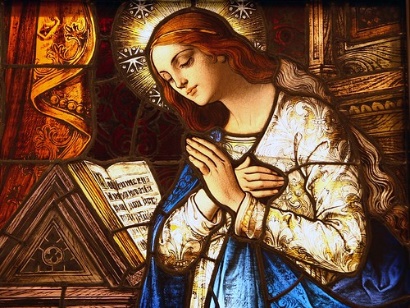 Following the example of the Virgin Mary
Mary, the handmaid of the Lord,
 who did not make vows
but simply lived in purity of heart 
 doing the Father’s will
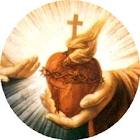 Jesus says…”Learn from Me for I am meek and humble of heart”Responding to the giftthe virgin enters into …
God the Father
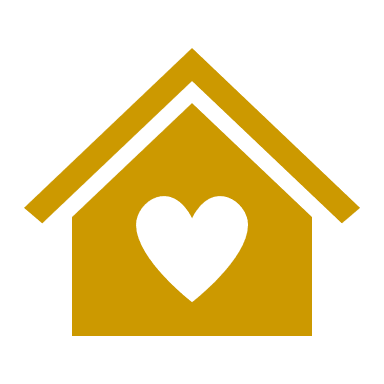 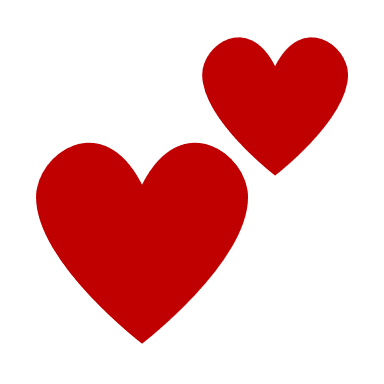 The School of Mary              The School of Nazareth       The School of Hope 
“Imitate the Mother of God”        an example of humility and obedience              The Our Father 
Homily, Rite of Consecration                                     Office of Readings, Pope Paul VI                               Words of Jesus
She enters into the Mystery of Love
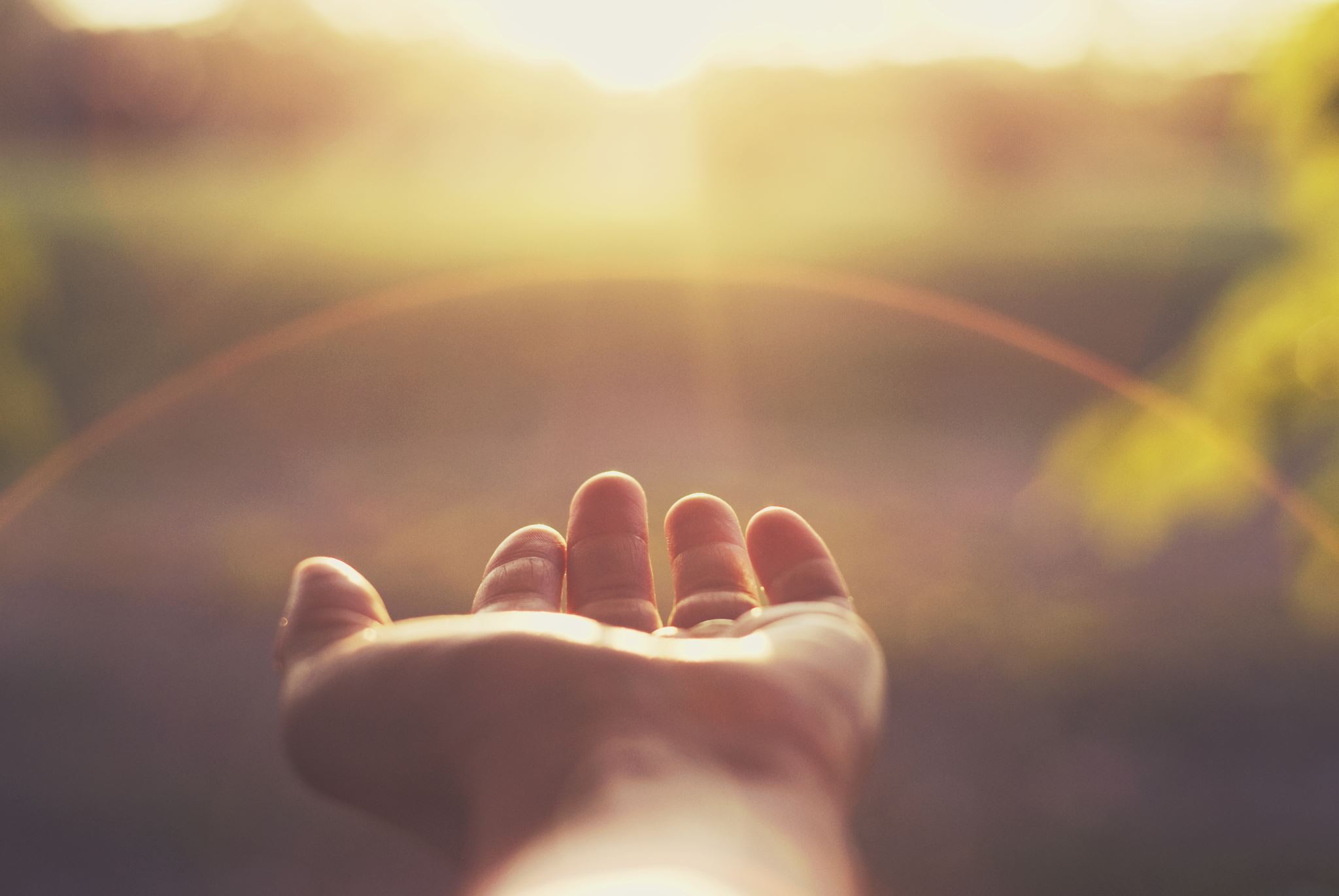 She knows she is not called to live in a religious community, 
but still wants to give her life totally to Jesus. 
Her life is Church-centered but lives in the world. 
Her devotion to Our Lady and Our Eucharistic Lord are the main stay of her spiritual life.
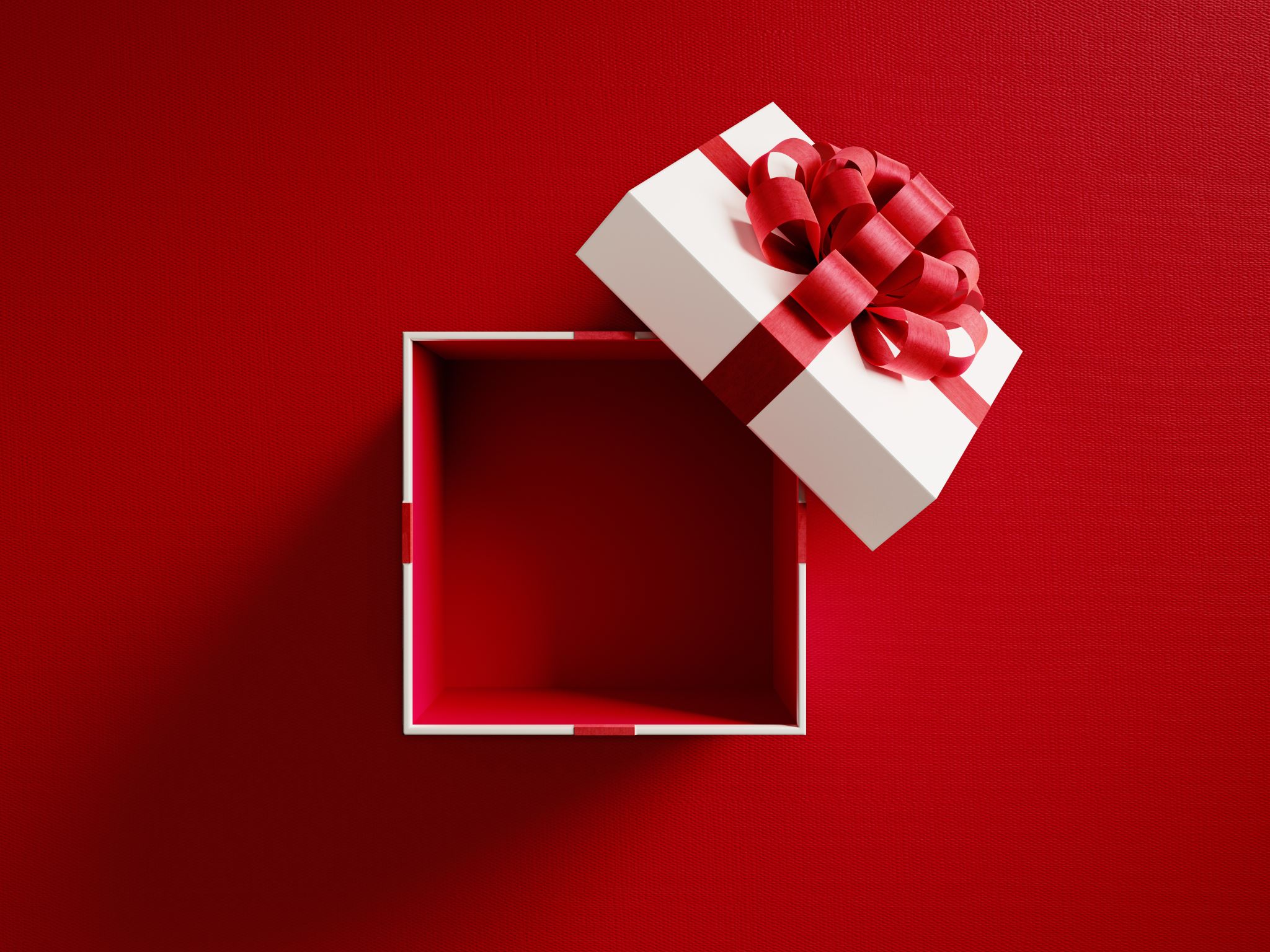 The Homily and the Prayer of Consecration
of the Rite express the spirituality and the charism of the gift of virginity.  
 
Recognition of the gift is immediate 
when the virgin, given the gift of virginity to be lived in the world, 
reads this Homily and Prayer of Consecration.
 
It answers all the questions in her heart and soul.
Even from earliest times, as the Fathers of the Church bear witness, Mother Church in her wisdom set her seal on this high vocation by her practice of consecrating those who follow it by a solemn prayer.
Virgins living in the world
present themselves to the Church,
the Bishop…

they  receive
                a solemn consecration
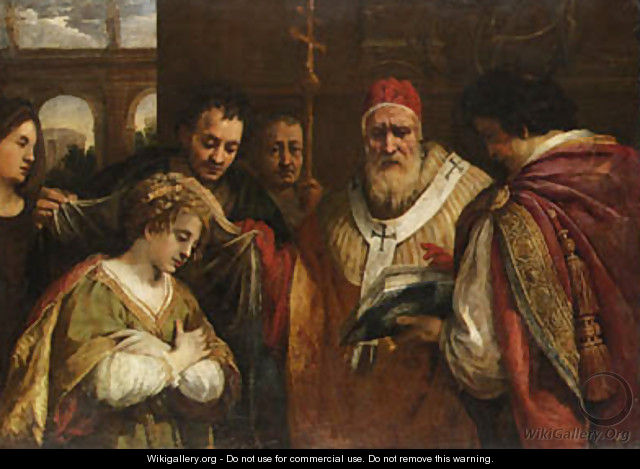 Those able "to receive it" 
are those
"to whom it has been given.“

Pope John Paul II 
Theology of the Body 
Virginity or Celibacy 
for the sake of the Kingdom                        
 #72/ #4
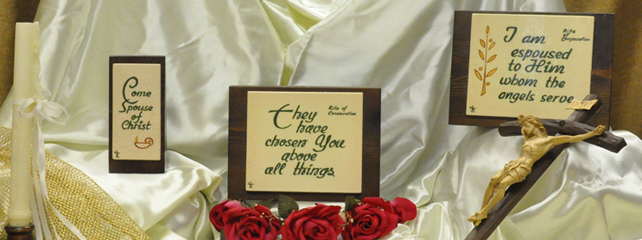 Consecrated virginity lived in the world…
is not a form of Religious Life
Consecrated Virgins living in the world …
do not make vows 
of poverty, 
chastity, 
obedience, etc.
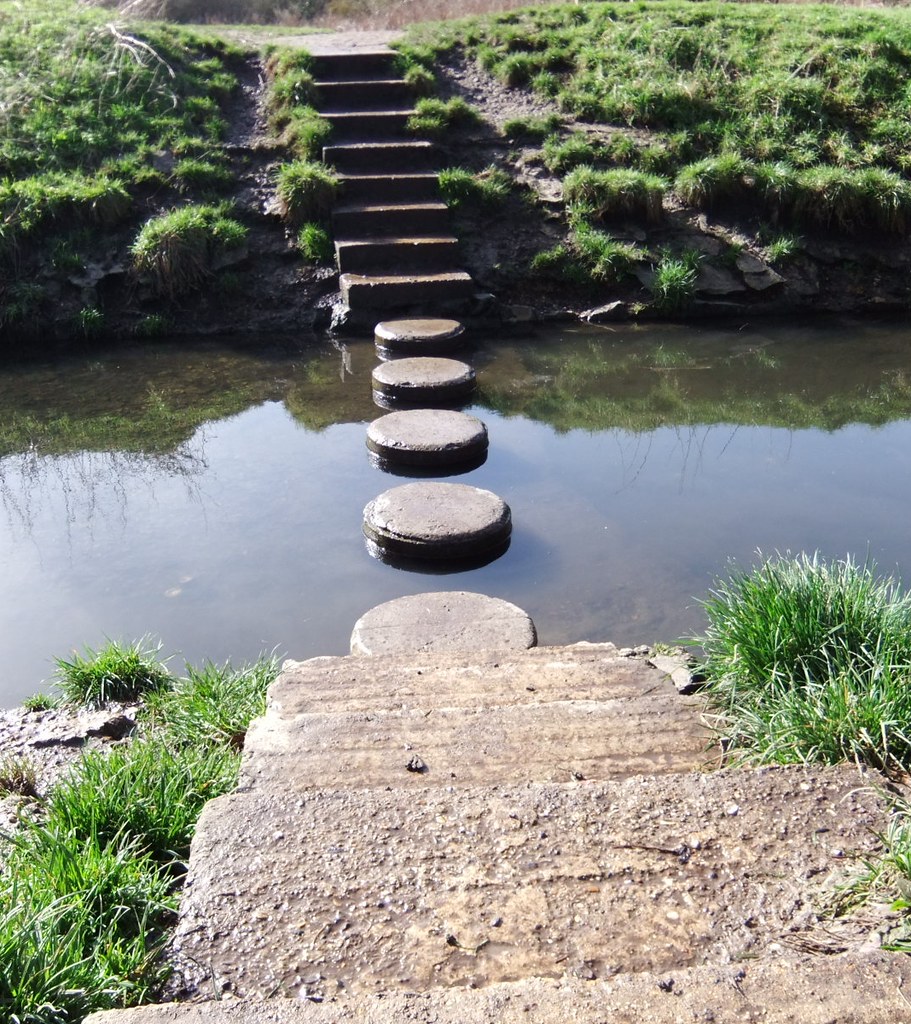 Consecrated virginity lived in the world
Is not 
a stepping stone 
to enter Religious life, become a nun or a hermit
Consecrated virginity lived in the world
Is not…
            a Secular Institute,
        or an Association of the Faithful
Consecrated virgins living in the world…
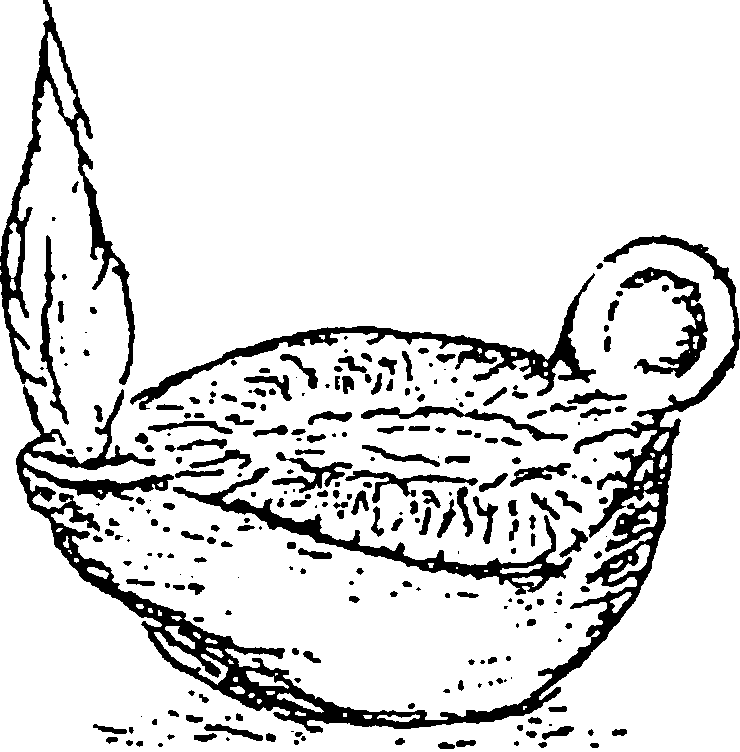 do not…
wear a habit
     change their name
 live in religious   community
Virginity for the sake of the Kingdom
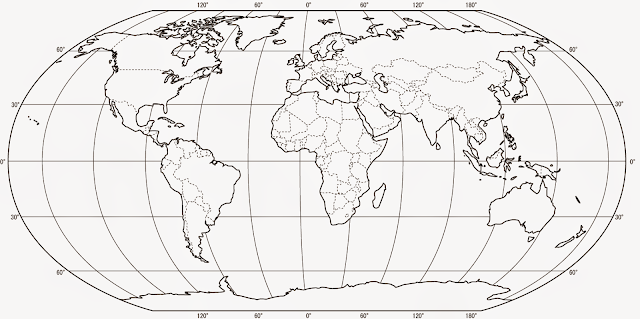 They remain in the world, living with family or alone.
They are responsible for their own livelihood, including housing, job, insurance, etc.
The Diocese offers many tools for information formation and continuing formation
found on the Diocesan Consecrated Life/consecrated virginity resources webpage
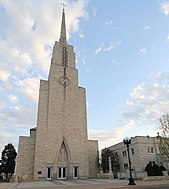 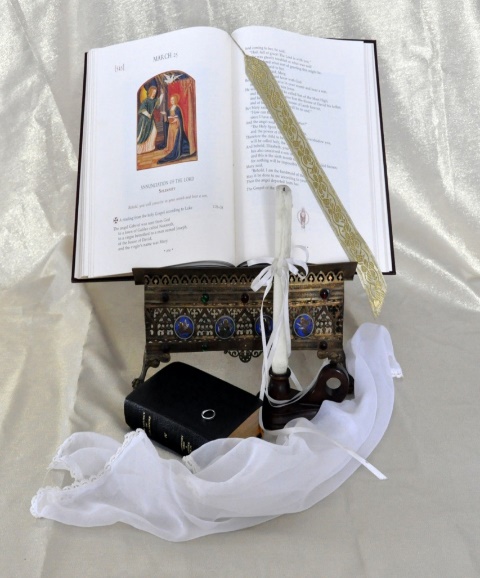 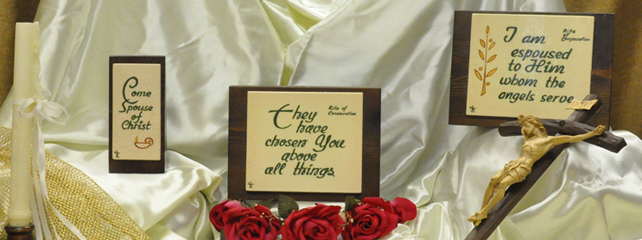 The next short presentation is on the Liturgy of the Hours  
the “work” of the consecrated virgin…
Welcome to
Ponderings….Some insight into praying the Liturgy of the Hours
Ponderings…
An avenue to discover the depths of the treasures of the Church, 
the gift of the life of prayer,
the gift of the Heart of Jesus, Mary and Joseph
“Receive the Liturgy of the Hours, the prayer of the Church…”
These words spoken by the Bishop at your consecration is the invitation into the mystery of prayer, one of the greatest treasures of the Church
The Divine Office!
Our responsibility of prayer
As part of the gift of receiving the consecration to a life of virginity for women living in the world, 
we are given a responsibility of prayer 
for the praise of God 
and for  needs of the Church.
The liturgical prayer of the Church, the Liturgy of the Hours, was hopefully part of your preparation/formation.
And with that preparation I hope you discovered the gift it truly is to the Church and to you as a consecrated virgin.
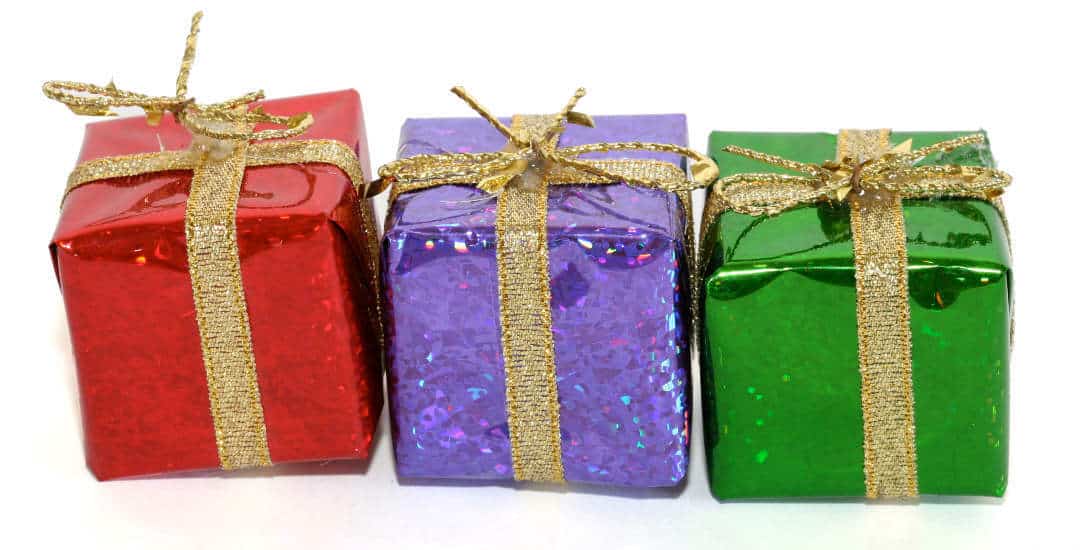 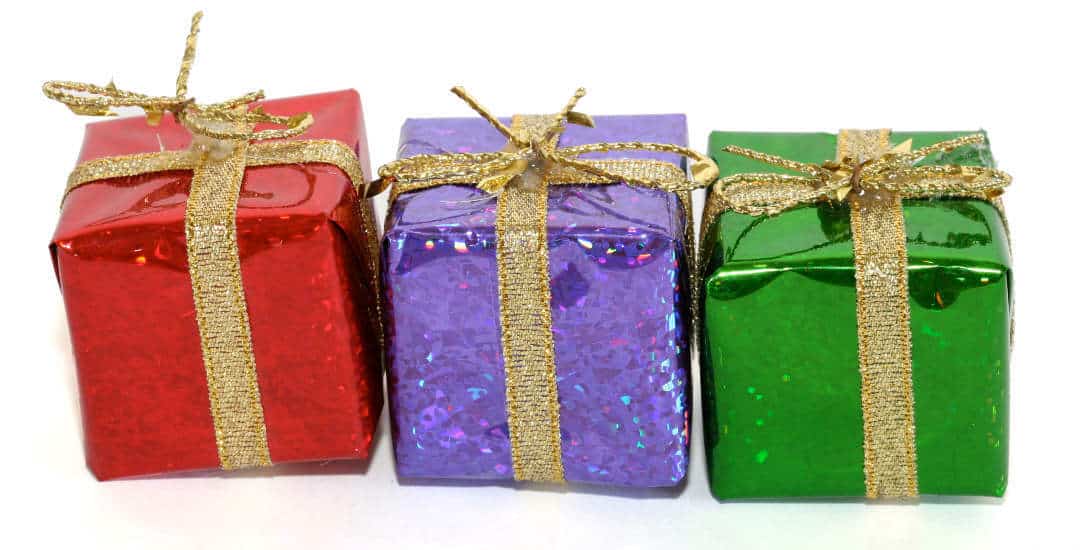 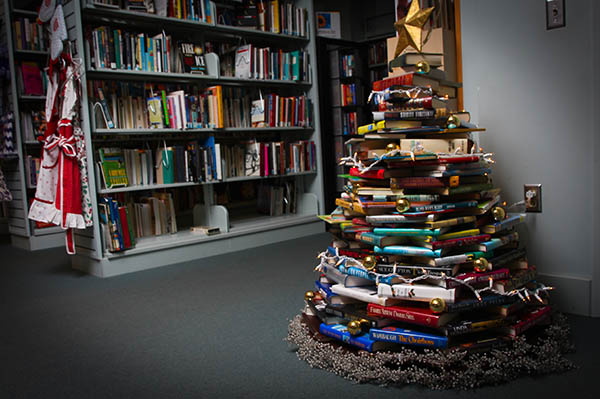 The gift…
As a 
Christmas tree 
brings joy to those 
who gaze upon it and 
under its branches hold  treasures 
galore so too with the Divine Office,
 the Liturgy of the Hours. The books themselves 
are gifts 
to us from
Holy Mother Church.
This Photo by Unknown Author is licensed under CC BY-SA-NC
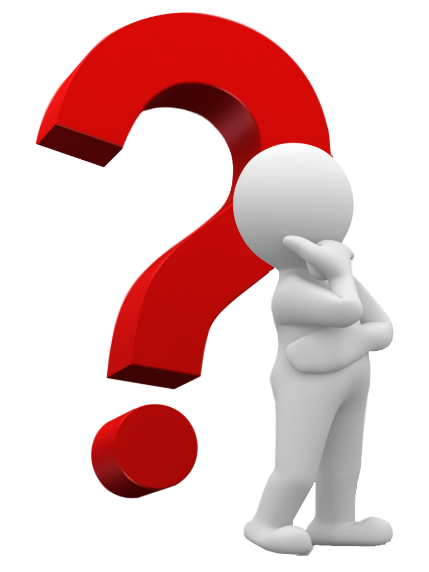 your copies
Purchased them yourself? 

Received them from a friend?

Someone loaned you a copy?
No matter how you obtained a copy of the Divine Office, to begin or to continue using them as part of your prayer, it is and always will be a great gift to both you and the Mystical Body of Christ.
These 4 volumes are indeed a treasure!
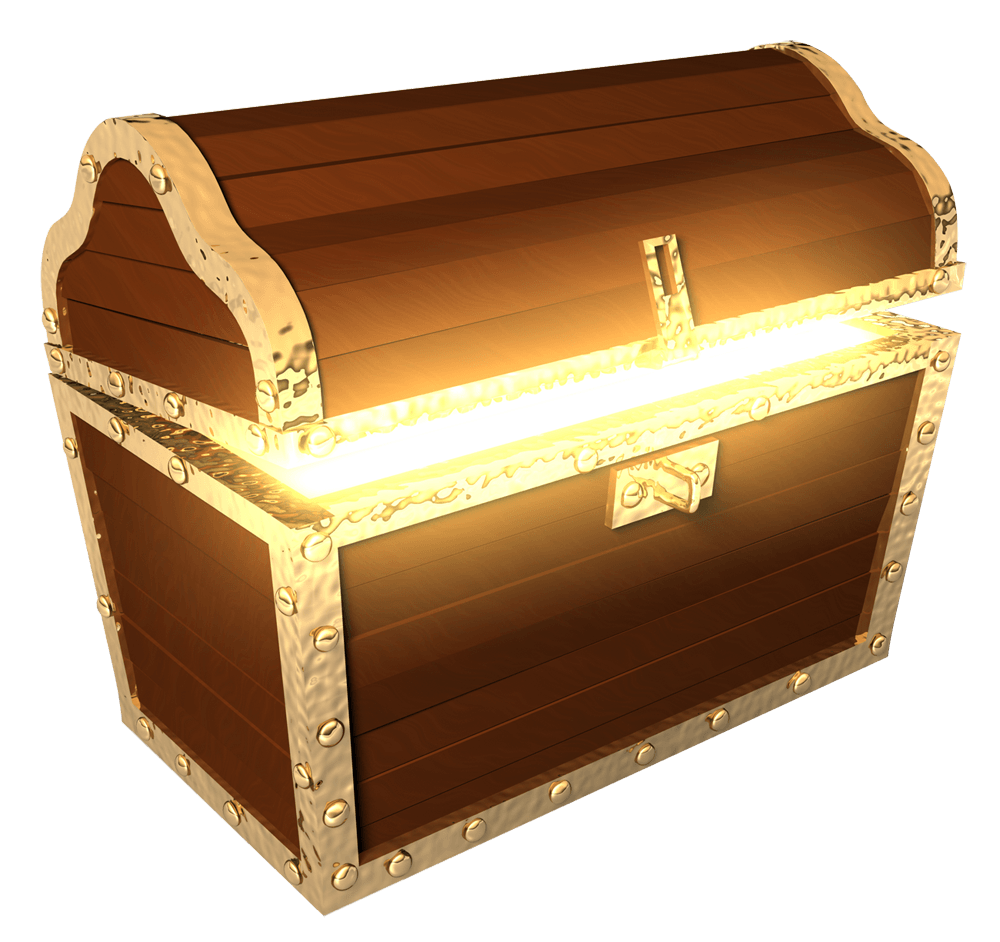 Volume I 	Advent Season
	Christmas Season
Volume II 	Lenten Season
	Easter Season
Volume III  Ordinary Time
	 Weeks 1 -17
Volume IV  Ordinary Time
	Weeks 18 - 34
This Photo by Unknown Author is licensed under CC BY-NC
Each liturgical season brings with it a wellspring of writings found within these volumes.
The new  Ponderings web site 
offers some simple thoughts    
and reflections on the many parts of the Divine Office, 
the Liturgy of the Hours
We offer to God a sacrifice of Praise!
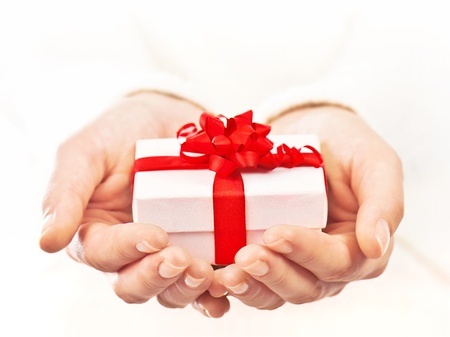 Might seem to you like just a little offering….
But…..
when Christ enters into our prayer…
Our heart 
shines forth 
His love 
for all to see.
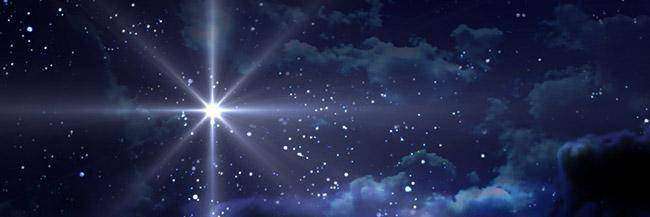 With God’s grace
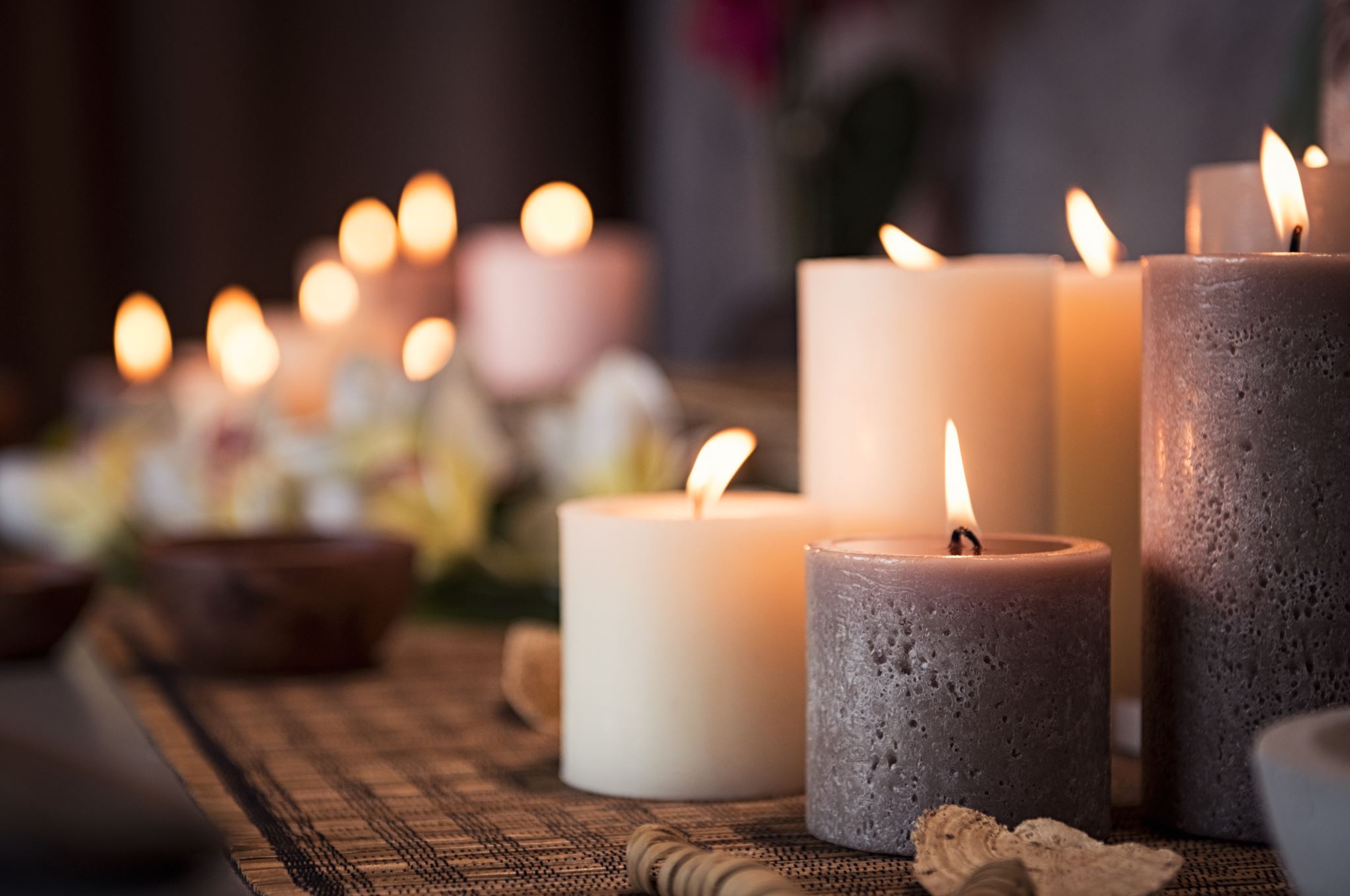 The Mystical Body of Christ
is enriched when we pray with the mind and heart of Holy Mother Church.
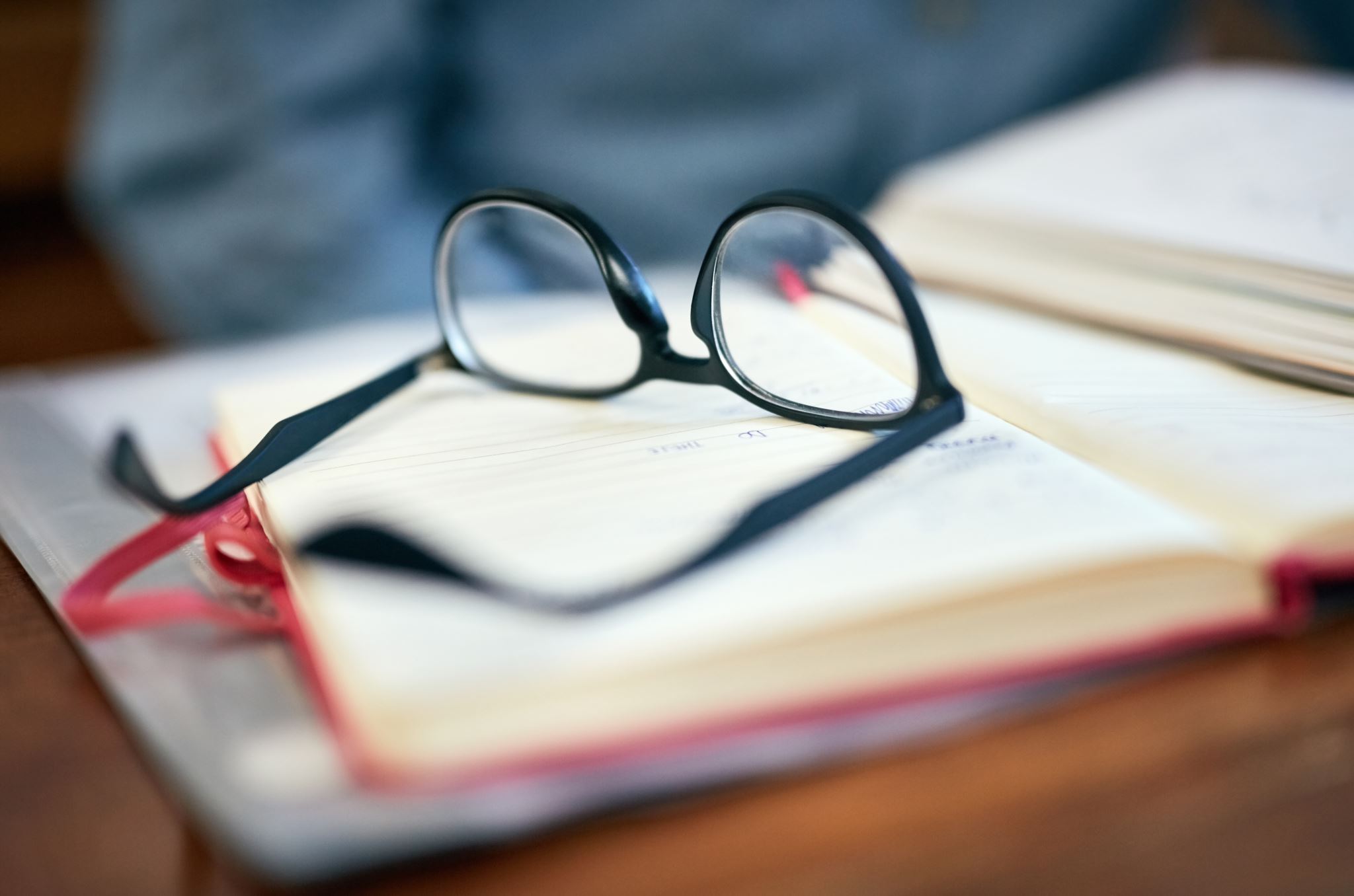 As you use the              Ponderings
You will find quotations from 
The Roman Pontifical
The “Ponderings”  are available to be ‘downloaded’ for your convenience.
Each Pondering has both 
a cover and a text
saved in a PDF format
Printable on  8.5 x 11 paper
“landscape”
Print back-to-back 
The cover could be copied on heavier card stock in color.
There are nine  Ponderings
1. Invitatory
2. Morning Prayer
3. Evening Prayer

4. The Gospel Canticle
5. Our Father
6. Intercessions

these 3 are part of both Morning & Evening Prayer
7. Office of Readings
8. The “Little Hours”
9. Night Prayer

These Hours are prayed by those responsible for praying all seven “hours”. 
For the consecrated virgin they are ‘extra’ and enriching when she has time to pray them.
Ponderings
With this introduction to each one of them..
my prayer is they will help you grow in the Love of Christ and His holy Church through our uniting in prayer with the Mystical Body of Christ…..
The Invitatory
“Lord open my lips.  And my mouth will proclaim your praise.”
Thus begins the opening prayer of the Liturgy of the Hours, 
the Divine Office for each day.
Each part of the Office is designed to sanctify the day.
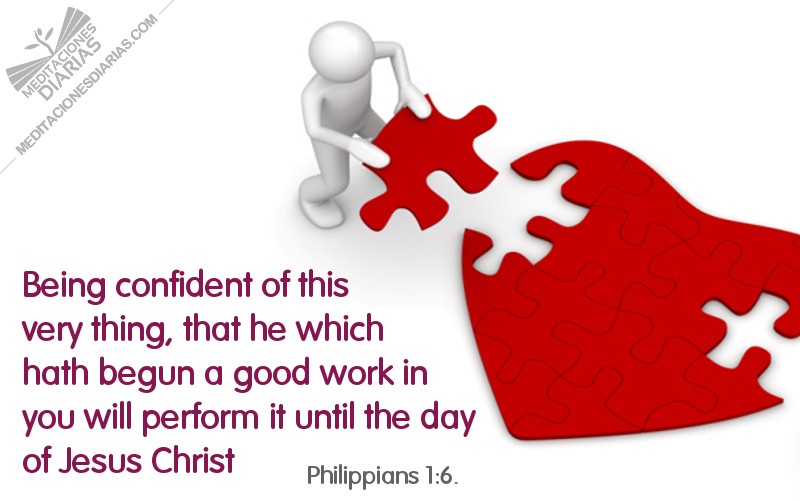 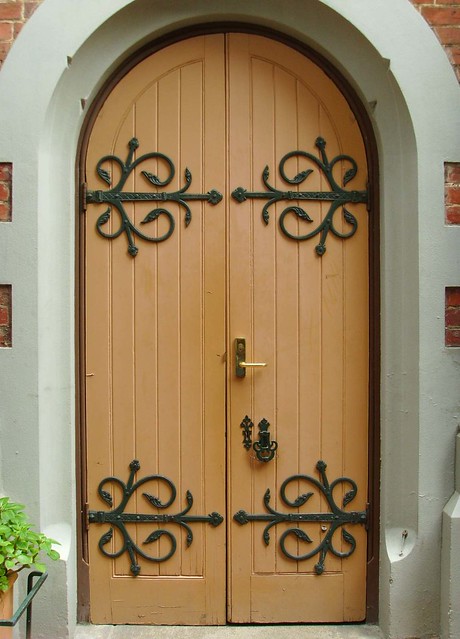 Morning Prayer and Evening Prayer 
hinges of the Liturgy of the Hours
They open the doors of grace for the moment of prayer
Three keys
Both Morning 
and Evening Prayers 
have these three key parts.
They unlock the music of the heart.

Gospel Canticle
Our Father
Intercessions
Gospel Canticle
The Canticle of Zachariah and the Canticle of Mary enrich the hour.
The  Mystery of the Incarnation  before our mind & heart
 intertwines the lives of Zachariah, Elizabeth, Mary, Joseph 
John and Jesus and our lives today.
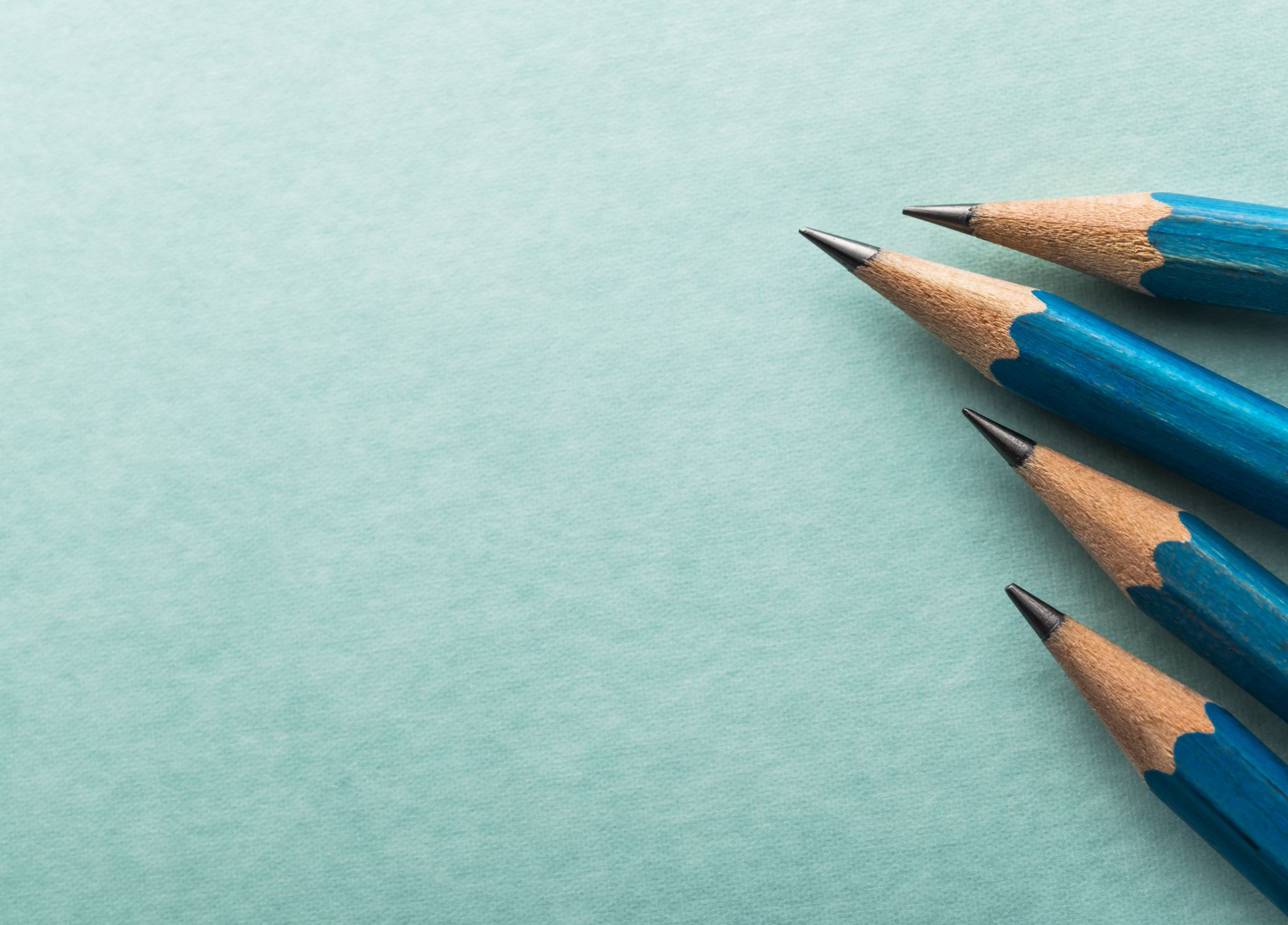 Our Father
The "school of hope”
Intercessions
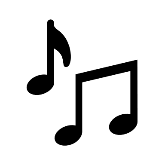 We pray for the Church, our true Mother on earth…
Our “job” as consecrated virgins is to pray
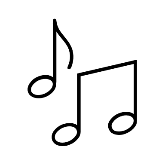 Office of Readings
Holy Mother Church does not require the 
consecrated virgin to pray 
this “hour”.

However,
in doing so the readings 
will enrich your spiritual life …
Little Hours
These three “little hours” of the Divine Office offer additional prayer opportunities for retreat days or days of recollection.
They are not required.
Night Prayer
Protect us, Lord….
       watch over us as we sleep…..

Lord, now you let your servant 
                              go in peace…
Ponderings …
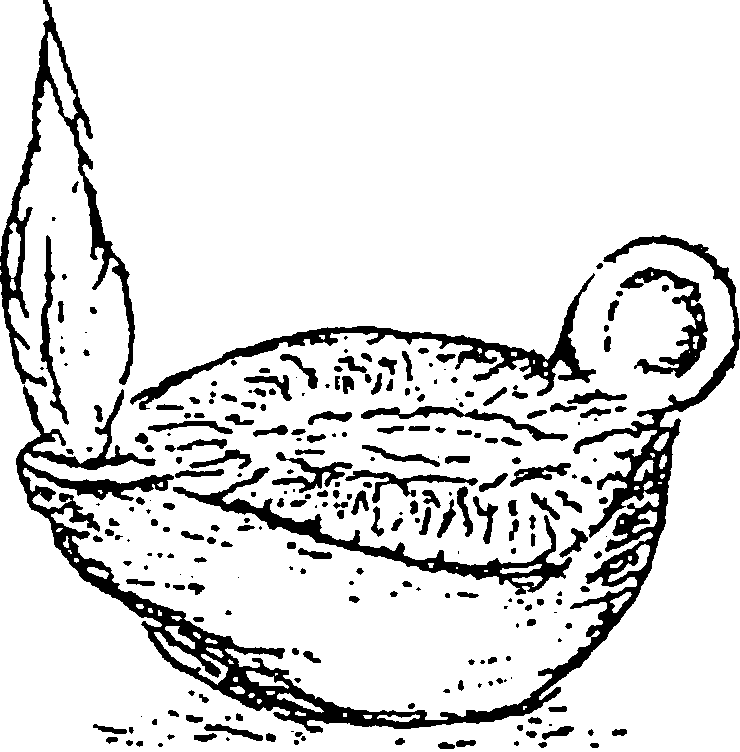 So completes the reflection on 
                      the Liturgy of the Hours
My prayer for you…
that your commitment 
to praying the Liturgy of the Hours 
may enrich your life 
and the life of the Mystical Body of Christ